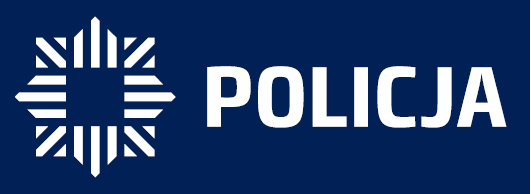 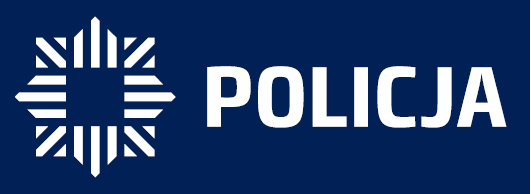 Posterunek Policji w Podkowie Leśnej
Posterunek  Policji w Podkowie Leśnej
DEBATA SPOŁECZNAdotycząca bezpieczeństwa
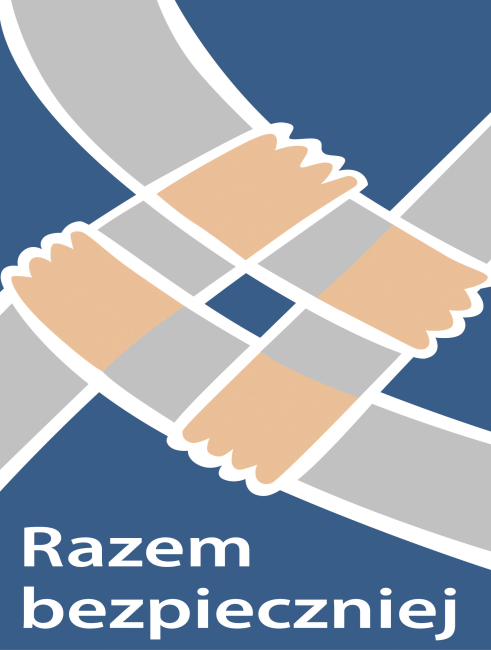 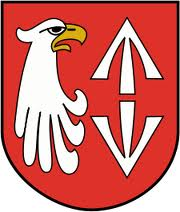 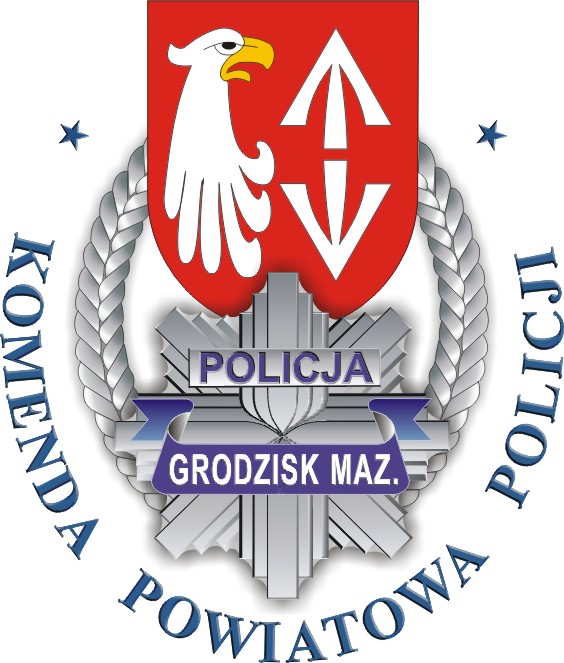 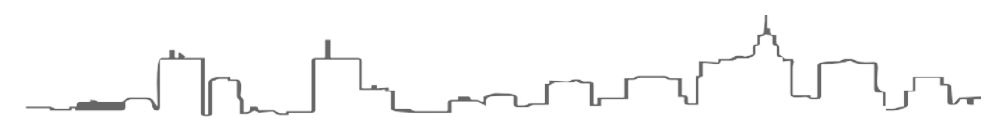 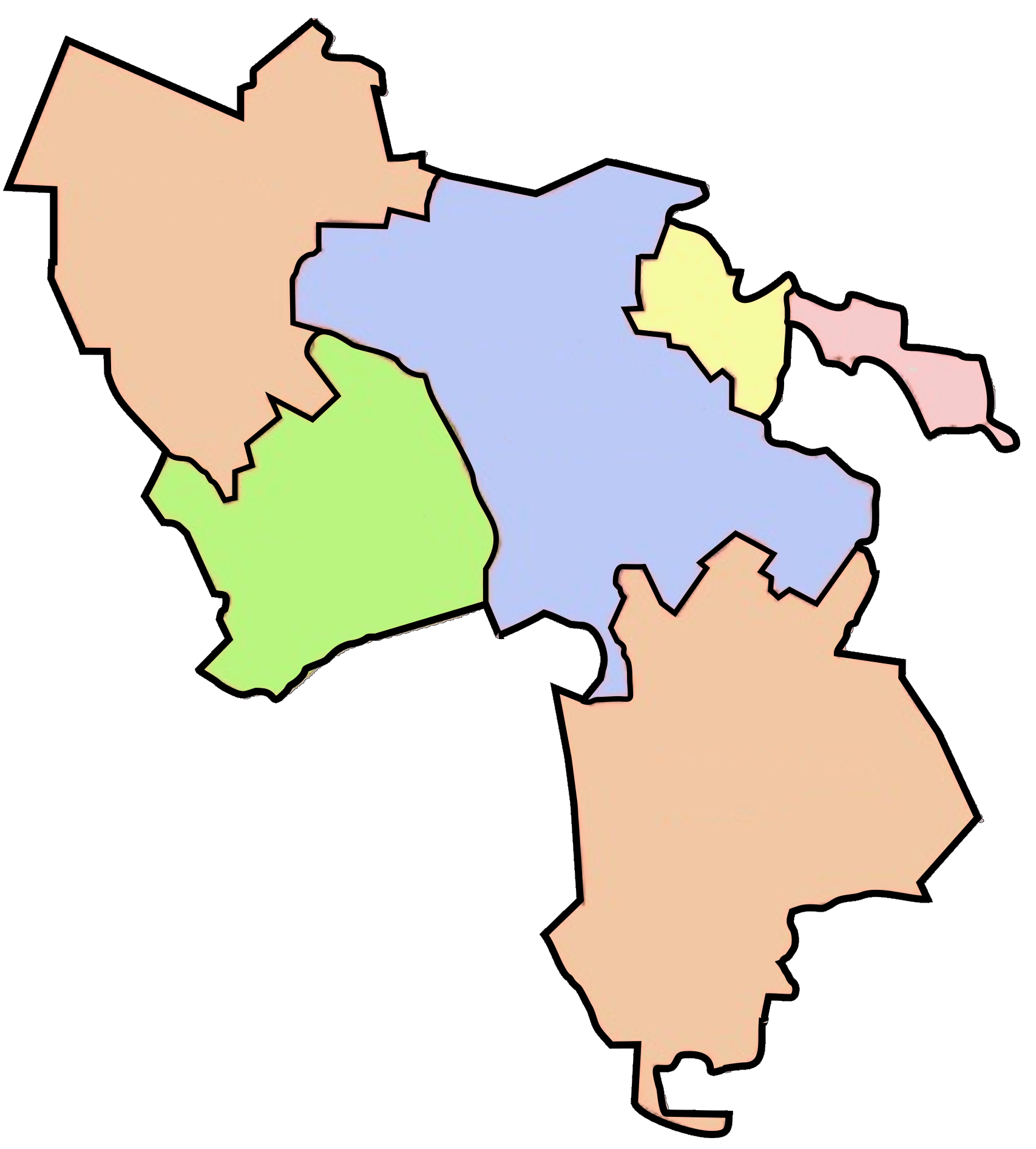 Milanówek
Powierzchnia – 13,44 km2
Ludność – 16 371 osób
Podkowa Leśna
Powierzchnia – 10,13 km2
Ludność – 3 863 osób
BARANÓW
MILANÓWEK
PODKOWA LEŚNA
GRODZISK MAZOWIECKI
JAKTORÓW
Baranów
Powierzchnia – 75,37 km2
Ludność – 5 194 osób
Grodzisk Mazowiecki
Powierzchnia – 107,03 km2
Ludność – 45 259 osób
ŻABIA WOLA
Jaktorów
Powierzchnia – 55,24 km2
Ludność – 11 722 osób
Żabia Wola
Powierzchnia – 105,61 km2
Ludność – 8 247 osób
powierzchnia 				- 367 km2  
ludność 						    - 90 656 os.
gęstość zaludnienia		- 247 os./km2
Dane GUS Rocznik Demograficzny 2016.
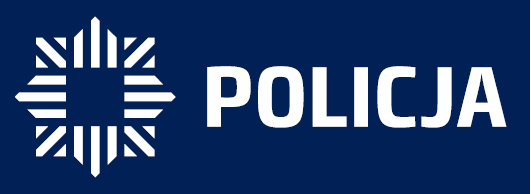 Posterunek Policji w Podkowie Leśnej
STRUKTURA JEDNOSTKI
Kierownik Posterunku
Zespół ds. Kryminalnych
Zespół ds. Prewencji
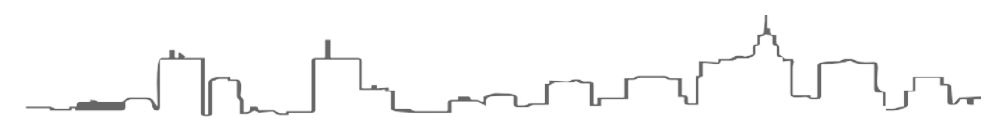 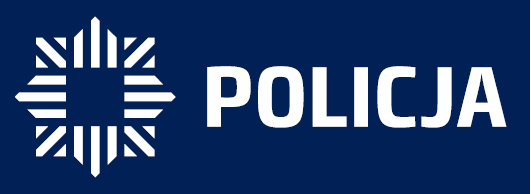 Posterunek Policji w Podkowie Leśnej
PRACA PIONU KRYMINALNEGO
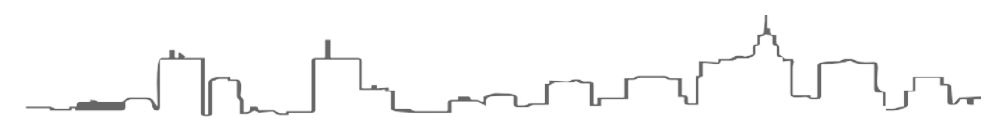 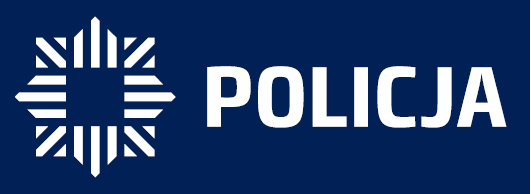 Posterunek Policji w Podkowie Leśnej
Komenda Powiatowa Policji w Grodzisku Mazowieckim Pełen katalog przestępstw – przestępstwa stwierdzone
2016
2017
9,94
6,84
13,12
10,88
19,41
KP Milanówek
PP Podkowa Leśna
KP Jaktorów
PP Żabia Wola
KPP Grodzisk Mazowiecki
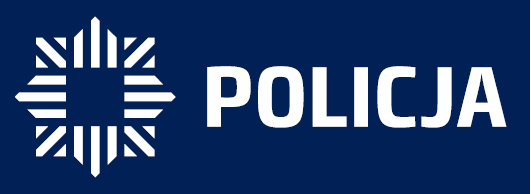 Posterunek Policji w Podkowie Leśnej
Komenda Powiatowa Policji w Grodzisku Mazowieckim Pełen katalog przestępstw - wykrywalność
2016
2017
KP Milanówek
PP Podkowa Leśna
KP Jaktorów
PP Żabia Wola
KPP Grodzisk Mazowiecki
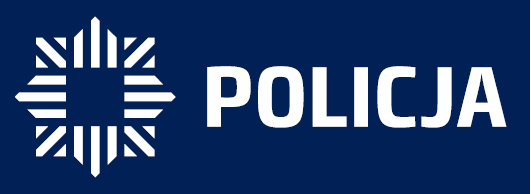 Posterunek Policji w Podkowie Leśnej
Komenda Powiatowa Policji w Grodzisku Mazowieckim Przestępczość kryminalna - przestępstwa stwierdzone
2016
2017
8,37
4,34
7,98
15,53
5,94
KP Milanówek
PP Podkowa Leśna
KP Jaktorów
PP Żabia Wola
KPP Grodzisk Mazowiecki
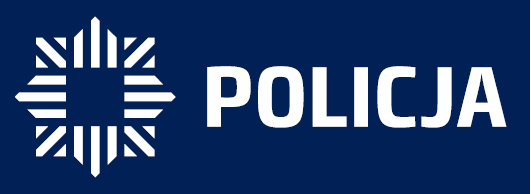 Posterunek Policji w Podkowie Leśnej
Komenda Powiatowa Policji w Grodzisku Mazowieckim Przestępczość kryminalna - wykrywalność
2016
2017
KP Milanówek
PP Podkowa Leśna
KP Jaktorów
PP Żabia Wola
KPP Grodzisk Mazowiecki
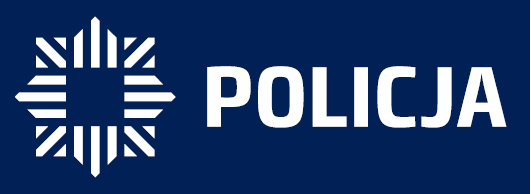 Posterunek Policji w Podkowie Leśnej
Komenda Powiatowa Policji w Grodzisku Mazowieckim Przestępczość rozbójnicza - przestępstwa stwierdzone
2016
2017
0,00
0,00
0,07
0,00
0,00
KP Milanówek
PP Podkowa Leśna
KP Jaktorów
PP Żabia Wola
KPP Grodzisk Mazowiecki
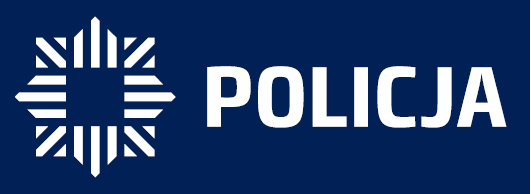 Posterunek Policji w Podkowie Leśnej
Komenda Powiatowa Policji w Grodzisku Mazowieckim Bójka, pobicie - przestępstwa stwierdzone
2016
2017
0,00
0,00
0,00
0,00
0,18
KP Milanówek
PP Podkowa Leśna
KP Jaktorów
PP Żabia Wola
KPP Grodzisk Mazowiecki
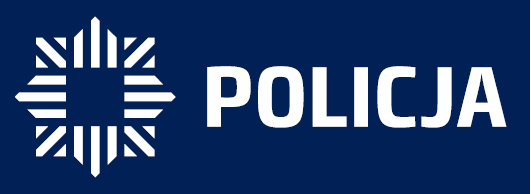 Posterunek Policji w Podkowie Leśnej
Komenda Powiatowa Policji w Grodzisku Mazowieckim Kradzież cudzej rzeczy - przestępstwa stwierdzone
2016
2017
0,85
2,14
6,47
1,04
1,89
KP Milanówek
PP Podkowa Leśna
KP Jaktorów
PP Żabia Wola
KPP Grodzisk Mazowiecki
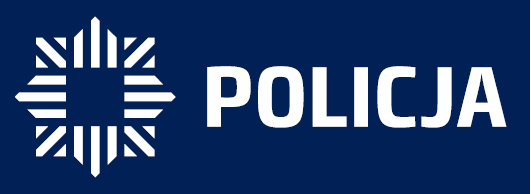 Posterunek Policji w Podkowie Leśnej
Komenda Powiatowa Policji w Grodzisku Mazowieckim Kradzież cudzej rzeczy - wykrywalność
2016
2017
KP Milanówek
PP Podkowa Leśna
KP Jaktorów
PP Żabia Wola
KPP Grodzisk Mazowiecki
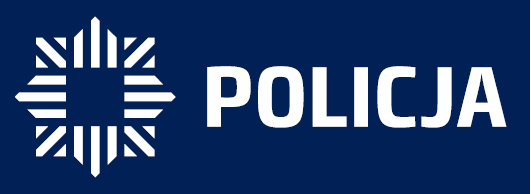 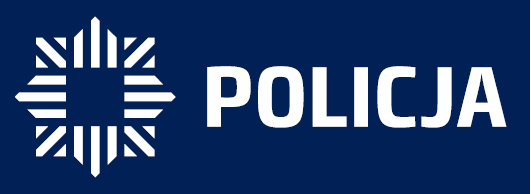 Posterunek Policji w Podkowie Leśnej
Posterunek Policji w Podkowie Leśnej
MIEJSCA W KTÓRYCH DOCHODZIŁO DO KRADZIEŻY
w kolejce WKD (portfele, dokumenty, pieniądze, telefony)

Galeria Handlowa (odzież, obuwie, sprzęt elektroniczny, galanteria skórzana)

ul. Świerkowa (rower)
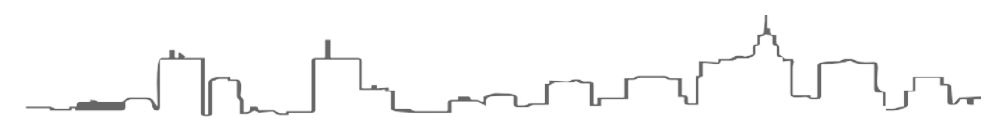 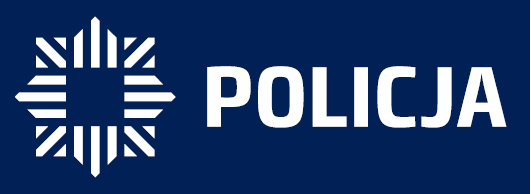 Posterunek Policji w Podkowie Leśnej
Komenda Powiatowa Policji w Grodzisku Mazowieckim Kradzież z włamaniem - przestępstwa stwierdzone
2016
2017
0,77
3,03
1,04
0,43
1,00
KP Milanówek
PP Podkowa Leśna
KP Jaktorów
PP Żabia Wola
KPP Grodzisk Mazowiecki
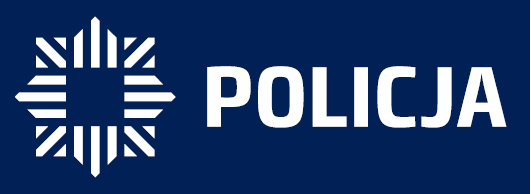 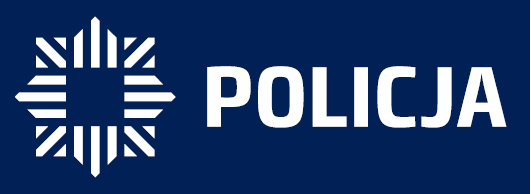 Posterunek Policji w Podkowie Leśnej
Posterunek Policji w Podkowie Leśnej
MIEJSCA W KTÓRYCH DOCHODZIŁO DO KRADZIEŻY Z WŁAMANIEM
rejon stacji WKD Wschodnia (maszyna podbijająca tory)

ul. Brwinowska (sklep - usiłowanie)

ul. Lotnicza (samochód osobowy) 

ul. Modrzewiowa (budynek mieszkalny - usiłowanie)
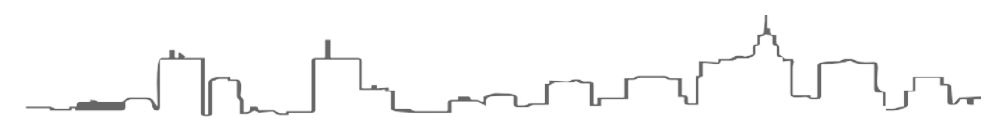 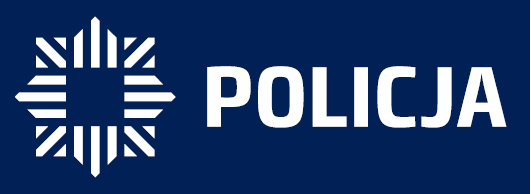 Posterunek Policji w Podkowie Leśnej
Komenda Powiatowa Policji w Grodzisku Mazowieckim Uszkodzenie rzeczy - przestępstwa stwierdzone
2016
2017
1,04
0,40
0,30
0,49
0,31
KP Milanówek
PP Podkowa Leśna
KP Jaktorów
PP Żabia Wola
KPP Grodzisk Mazowiecki
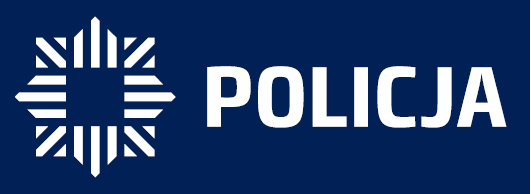 Posterunek Policji w Podkowie Leśnej
Komenda Powiatowa Policji w Grodzisku Mazowieckim Uszkodzenie rzeczy - wykrywalność
2016
2017
KP Milanówek
PP Podkowa Leśna
KP Jaktorów
PP Żabia Wola
KPP Grodzisk Mazowiecki
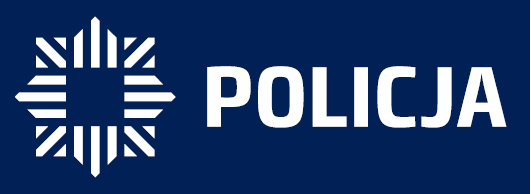 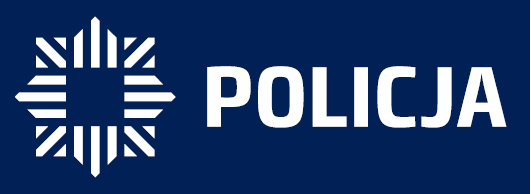 Posterunek Policji w Podkowie Leśnej
Posterunek Policji w Podkowie Leśnej
MIEJSCA W KTÓRYCH DOCHODZIŁO DO USZKODZENIA MIENIA
stacja WKD Główna (ujawnienie - wycieraczka lokomotywy)

stacja WKD Główna (ujawnienie - szyba w przedziale kolejki)

miejsce nieustalone (powłoka lakiernicza w pojeździe osobowym)

ul. Lipowa (samochód osobowy)
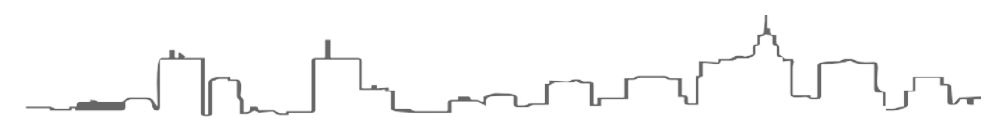 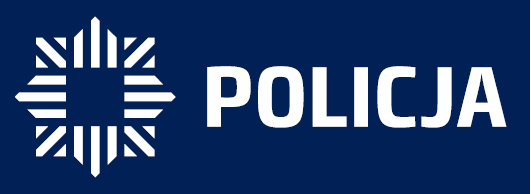 Posterunek Policji w Podkowie Leśnej
Komenda Powiatowa Policji w Grodzisku Mazowieckim Siedem kategorii przestępstw - przestępstwa stwierdzone
2016
2017
3,69
3,25
8,54
4,49
1,89
KP Milanówek
PP Podkowa Leśna
KP Jaktorów
PP Żabia Wola
KPP Grodzisk Mazowiecki
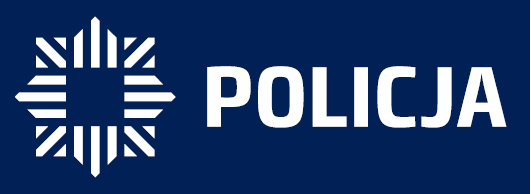 Posterunek Policji w Podkowie Leśnej
Komenda Powiatowa Policji w Grodzisku Mazowieckim Siedem kategorii przestępstw - wykrywalność
2016
2017
KP Milanówek
PP Podkowa Leśna
KP Jaktorów
PP Żabia Wola
KPP Grodzisk Mazowiecki
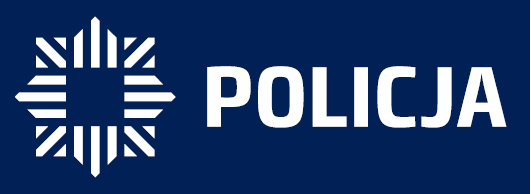 Posterunek Policji w Podkowie Leśnej
Komenda Powiatowa Policji w Grodzisku Mazowieckim Przestępczość narkotykowa - przestępstwa stwierdzone
2016
2017
2,10
0,61
2,36
1,28
1,81
KP Milanówek
PP Podkowa Leśna
KP Jaktorów
PP Żabia Wola
KPP Grodzisk Mazowiecki
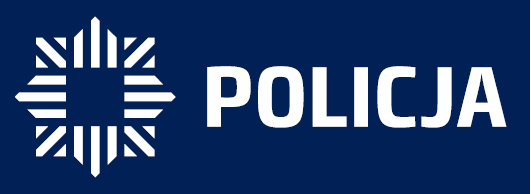 Posterunek Policji w Podkowie Leśnej
Komenda Powiatowa Policji w Grodzisku Mazowieckim Przestępczość narkotykowa - wykrywalność
2016
2017
KP Milanówek
PP Podkowa Leśna
KP Jaktorów
PP Żabia Wola
KPP Grodzisk Mazowiecki
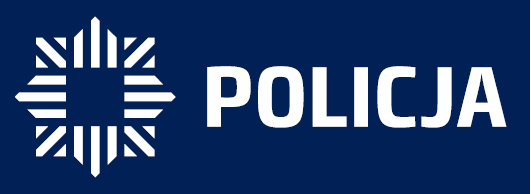 Posterunek Policji w Podkowie Leśnej
Komenda Powiatowa Policji w Grodzisku Mazowieckim Przestępczość gospodarcza - przestępstwa stwierdzone
2016
2017
0,53
0,00
2,89
2,07
1,47
KP Milanówek
PP Podkowa Leśna
KP Jaktorów
PP Żabia Wola
KPP Grodzisk Mazowiecki
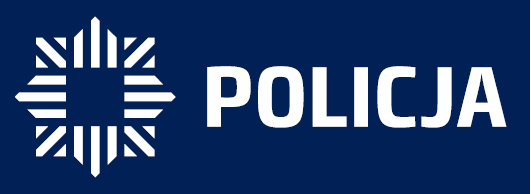 Posterunek Policji w Podkowie Leśnej
Komenda Powiatowa Policji w Grodzisku Mazowieckim Przestępczość gospodarcza - wykrywalność
2016
2017
KP Milanówek
PP Podkowa Leśna
KP Jaktorów
PP Żabia Wola
KPP Grodzisk Mazowiecki
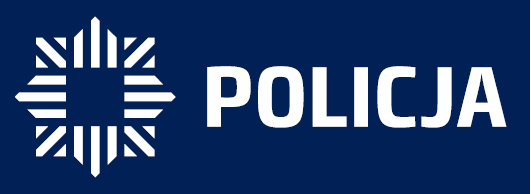 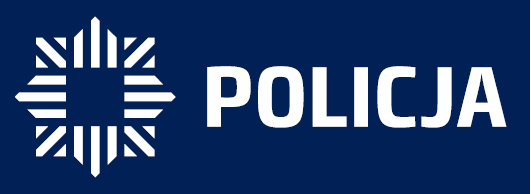 Posterunek Policji w Podkowie Leśnej
Posterunek Policji w Podkowie Leśnej
LICZBA OSÓB ZATRZYMANYCH na terenie miasta Podkowa Leśna
PRACA PIONU PREWENCJI
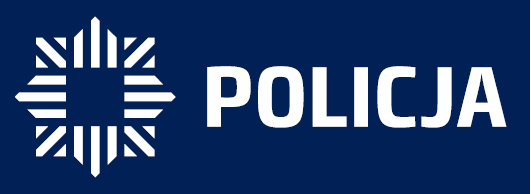 Posterunek Policji w Podkowie Leśnej
Liczba przeprowadzonych interwencji
[Speaker Notes: Dane SESPOL  Formularz - III/9 razem bez służb ponadnormatywnych]
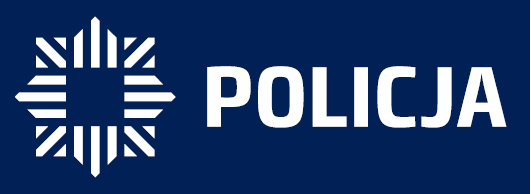 Posterunek Policji w Podkowie Leśnej
Zestawienie liczbowe dotyczące ogółem ujawnionych wykroczeń (pouczenia, mandaty, postępowania wyjaśniające)
2017
2016
+23
Ogółem ujawnione wykroczenia
- 9
-156
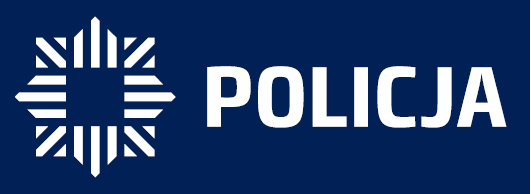 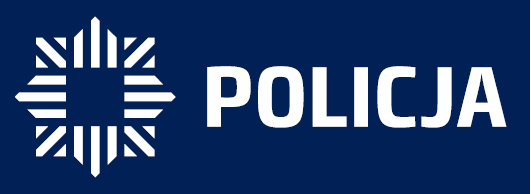 Posterunek Policji w Podkowie Leśnej
Posterunek Policji w Podkowie Leśnej
CZAS REAKCJI NA ZDARZENIE
Na terenie działaniaPosterunku  Policji w Podkowie Leśnej w 2017 roku średni czas reakcji na zdarzenie wyniósł:


Podkowa Leśna: Pilne 8 min 41	sek.

                    wartość oczekiwana   9 min 54 sek.
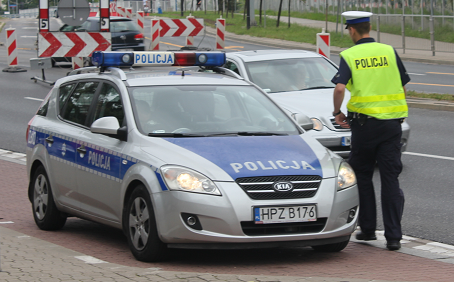 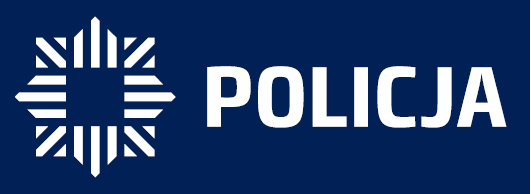 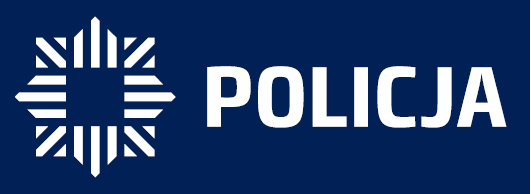 Posterunek Policji w Podkowie Leśnej
Posterunek Policji w Podkowie Leśnej
ZDARZENIA DROGOWE
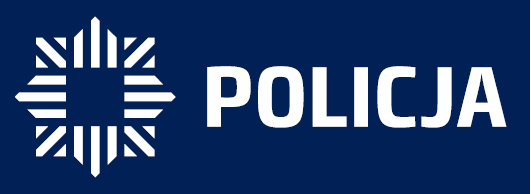 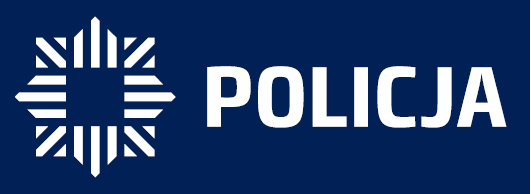 Posterunek Policji w Podkowie Leśnej
Posterunek Policji w Podkowie Leśnej
PRZEMOC W RODZINIE
Liczba sporządzonych Niebieskich Kart – 3
Liczba osób dotkniętych przemocą – 3
Liczba sprawców przemocy – 3
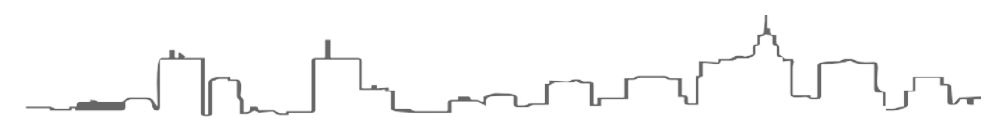 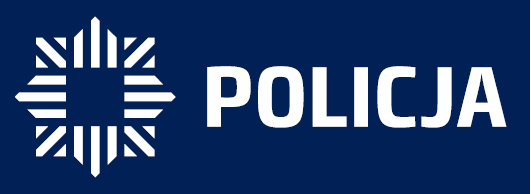 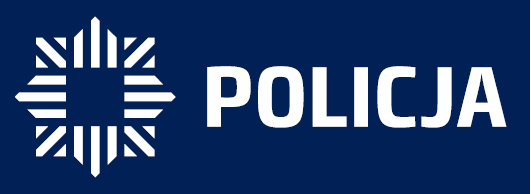 Posterunek Policji w Podkowie Leśnej
Posterunek Policji w Podkowie Leśnej
MIEJSCA ZAGROŻONE W PODKOWIE LEŚNEJ
miejsca zdarzeń drogowych/kolizje
- ul. Gołębia - 4- ul.  Lotnicza - 4- Myśliwska/Borsucza -2- Modrzewiowa/Kościelna - 1- Modrzewiowa/Topolowa - 1- Modrzewiowa/ J. Pawła - 1
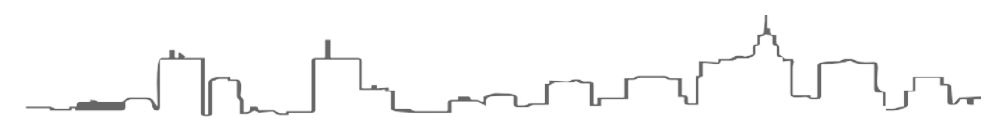 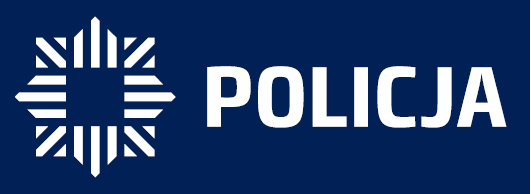 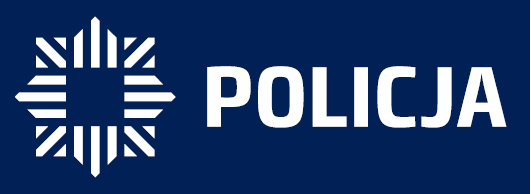 Posterunek Policji w Podkowie Leśnej
Posterunek Policji w Podkowie Leśnej
MIEJSCA ZAGROŻONE W PODKOWIE LEŚNEJ
Miejsca zagrożone w ruchu drogowym
niewłaściwe parkowanie:  Modrzewiowa, Kościelna, Akacjowa, Lotnicza, al. J. Pawła II, Iwaszkiewicza, Miejska, Reymonta
Przekroczenia prędkości: Brwinowska, al. J. Pawła II
Miejsca zagrożone ze względu na ład i porządek:
stacja WKD Główna, WKD Zachodnia, WKD Wschodnia, al. Lipowa
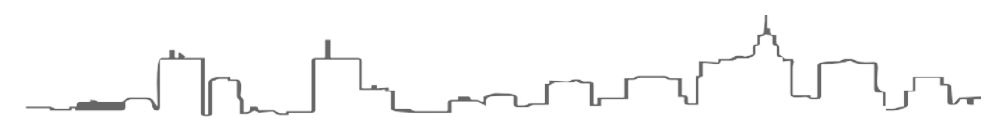 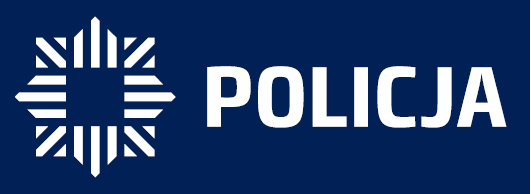 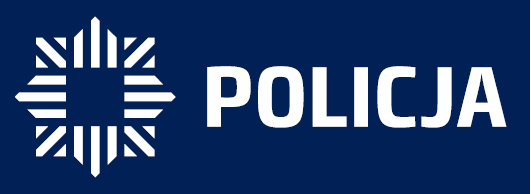 Posterunek Policji w Podkowie Leśnej
Posterunek  Policji w Podkowie Leśnej
Wsparcie finansowe przez samorząd lokalny
w 2017 roku


PP Podkowa Leśna – wsparcie przez samorząd  - 20 000 zł
	
dofinansowanie do zakupu radiowozu – 22 500, 
zrealizowano 42 służby ponadnormatywne.
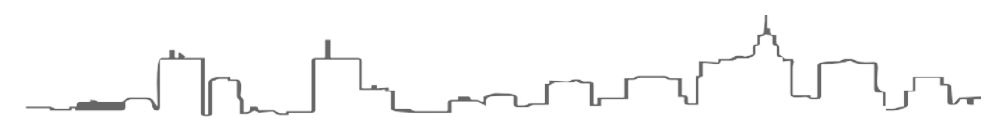 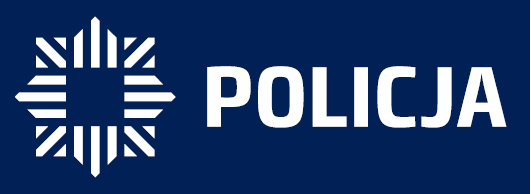 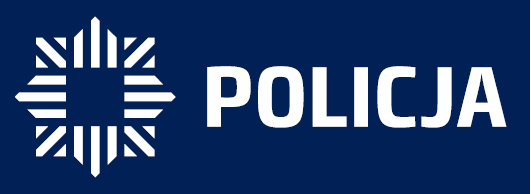 Posterunek Policji w Podkowie Leśnej
Posterunek Policji w Podkowie Leśnej
SŁUŻBY PONADNORMATYWNE EFEKTY I ILOŚĆ
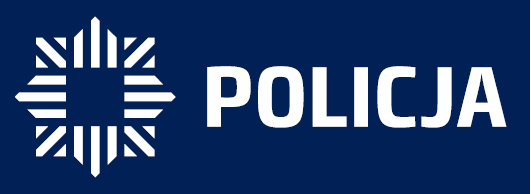 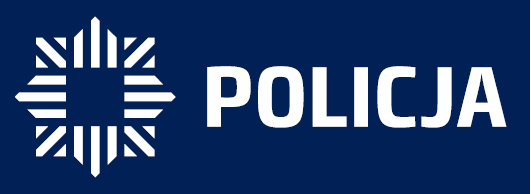 Posterunek Policji w Podkowie Leśnej
Posterunek Policji w Podkowie Leśnej
MAPA ZAGROŻEŃ
Od 5 października 2016 r. na terenie całego kraju funkcjonuje Krajowa Mapa Zagrożeń Bezpieczeństwa. Trzy miesiące wcześniej aplikacja została uruchomiona pilotażowo w garnizonie stołecznym. Jest ona nową platformą wymiany informacji pomiędzy społeczeństwem a Policją i daje możliwość dzielenia się spostrzeżeniami w zakresie różnego rodzaju zagrożeń. W tym czasie na terenie powiatu grodziskiego na mapie zostało naniesionych 1511 zgłoszeń (stan na 31.08.2017 r.) Kategorie i liczbę zgłoszeń przedstawia poniższy wykaz.
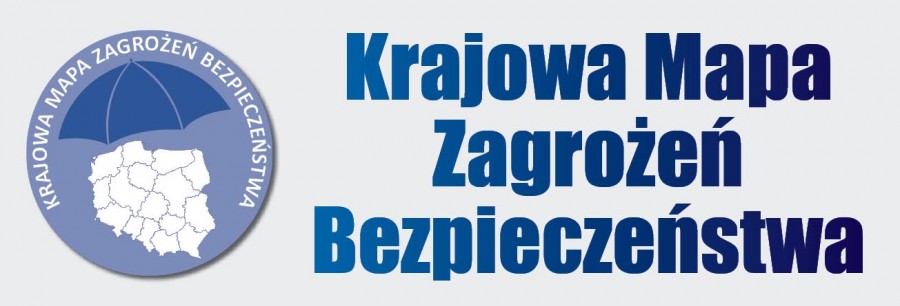 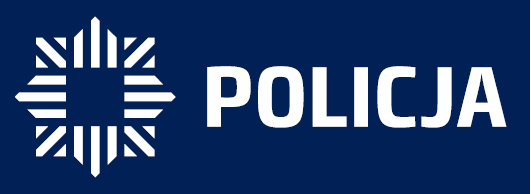 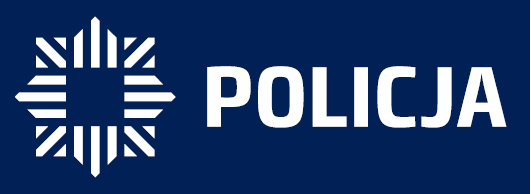 Posterunek Policji w Podkowie Leśnej
Posterunek Policji w Podkowie Leśnej
MAPA ZAGROŻEŃ
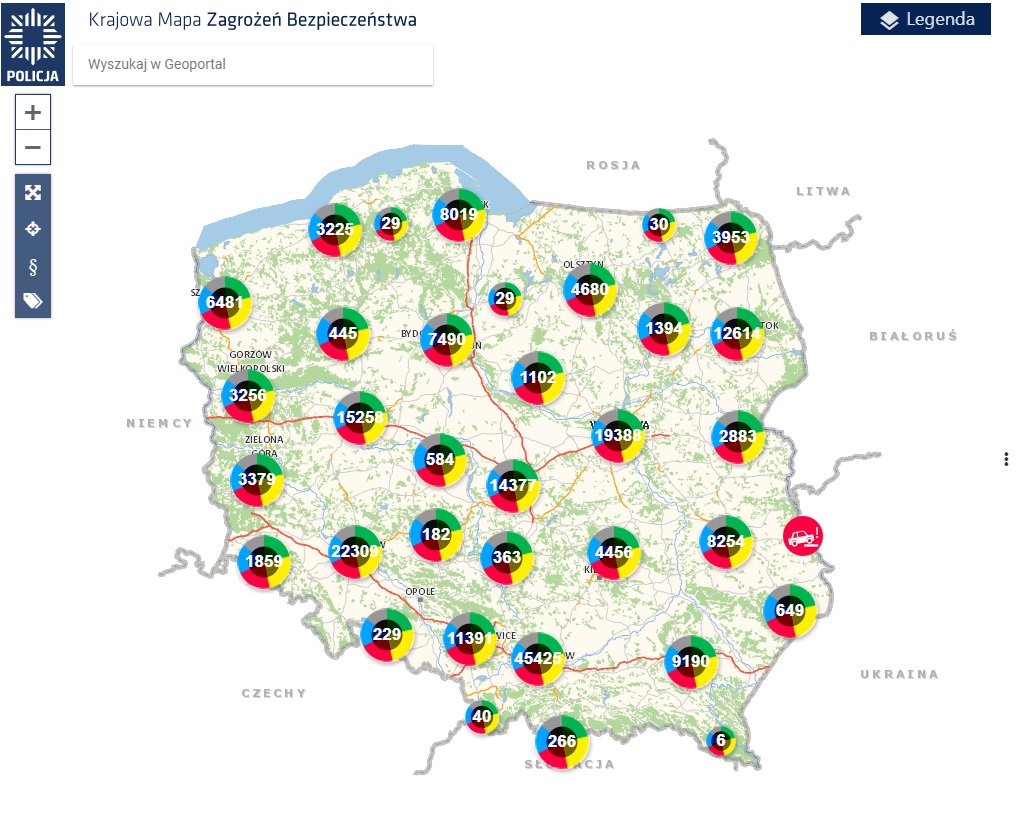 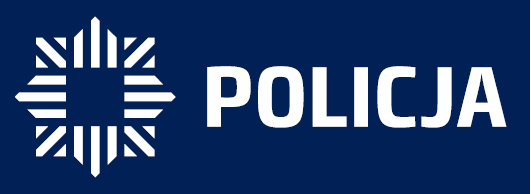 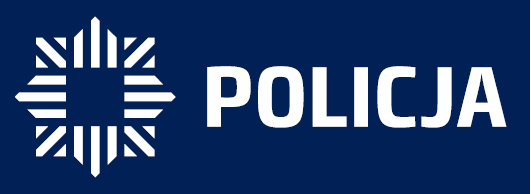 Posterunek Policji w Podkowie Leśnej
Posterunek Policji w Podkowie Leśnej
KATEGORIA i LICZBA ZGŁOSZEŃ wg KMZB
Zaznaczono 16  zgłoszeń, w tym:

5 potwierdzono (spożywanie alkoholu -3, nieprawidłowe parkowanie-2)

11 nie potwierdzono (żebractwo-1, narkotyki - 3, spożywanie alkoholu -7)
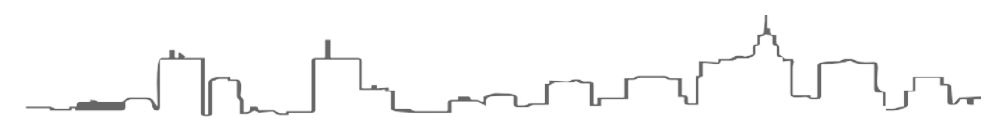 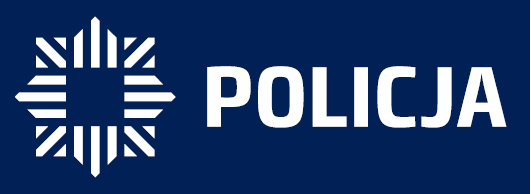 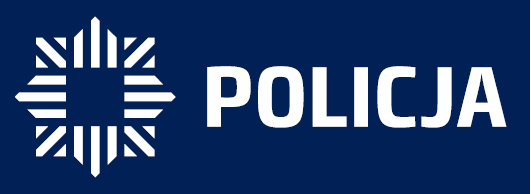 Posterunek Policji w Podkowie Leśnej
Posterunek Policji w Podkowie Leśnej
MAPA ZAGROŻEŃ
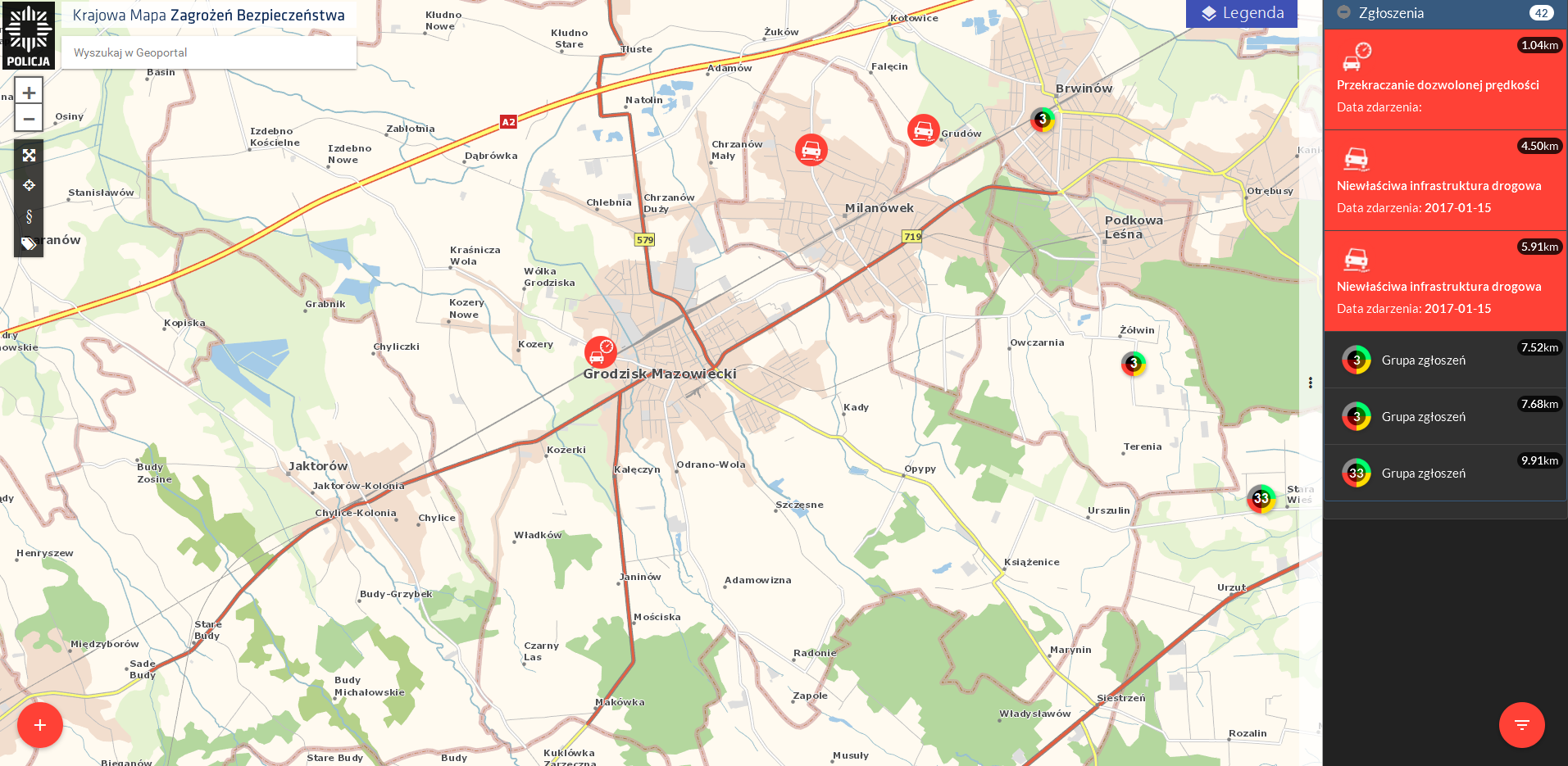 Łącze do mapy zagrożeń
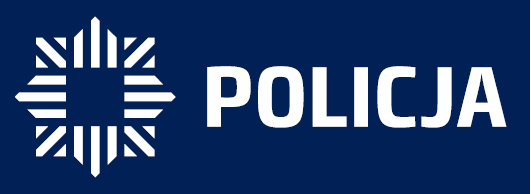 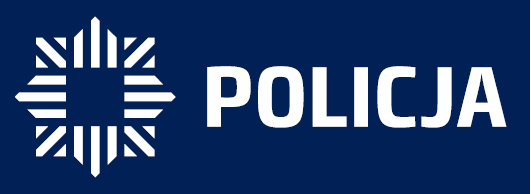 Posterunek Policji w Podkowie Leśnej
Posterunek Policji w Podkowie Leśnej
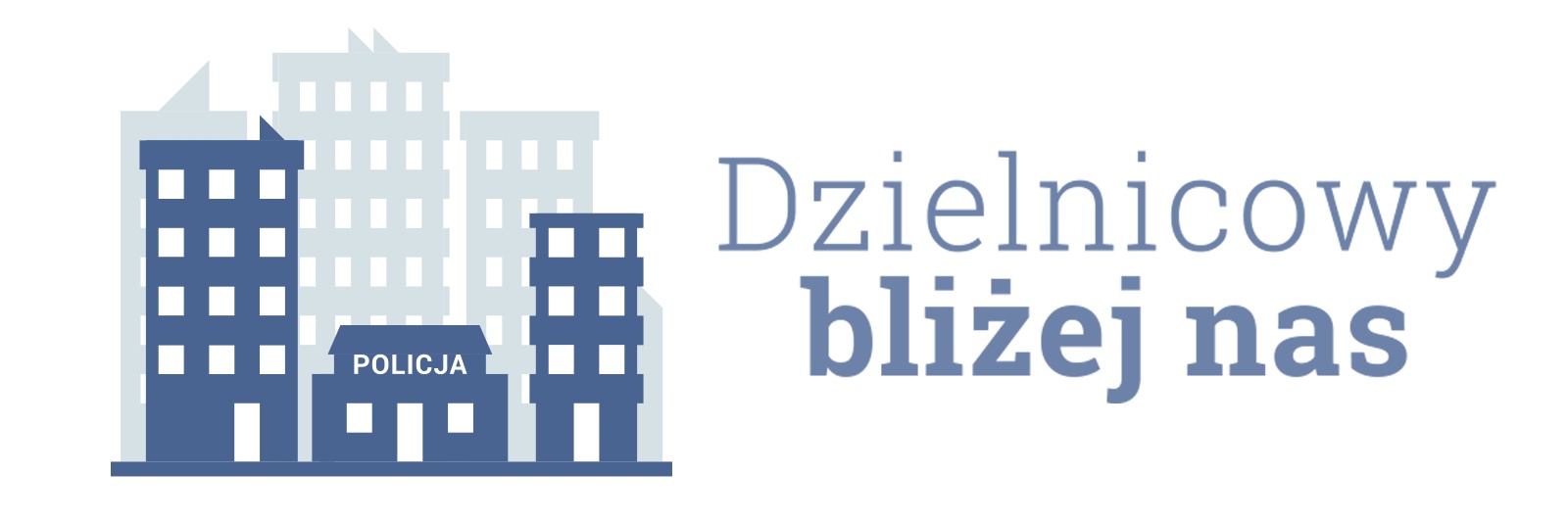 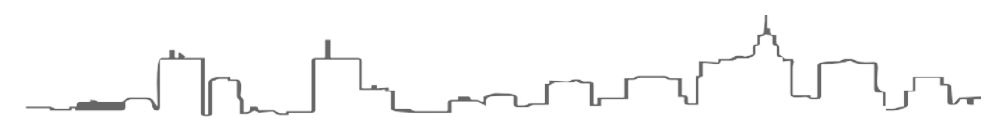 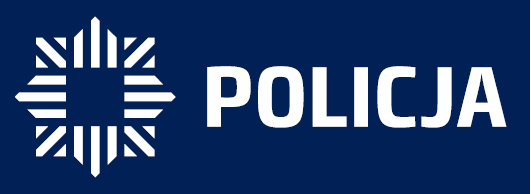 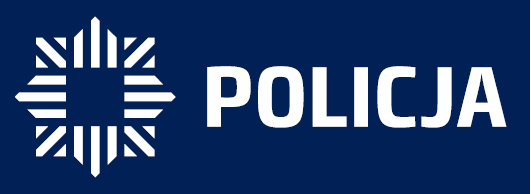 Posterunek Policji w Podkowie Leśnej
Posterunek Policji w Podkowie Leśnej
Program „Dzielnicowy bliżej nas”

Głównym założeniem programu jest ułatwienie kontaktu dzielnicowego z mieszkańcami. Do tej pory tak zwani „funkcjonariusze pierwszego kontaktu” często musieli wykonywać zadania policjantów służby prewencyjnej, przez co nie mieli czasu na to, aby zainteresować się sprawami mieszkańców. Program to pierwsza tak kompleksowa zmiana w podejściu do służby dzielnicowych. 

Kierunki zmian w służbie dzielnicowych dotyczą obszarów: kadrowego, szkoleniowego, komunikacji społecznej, organizacji służby oraz modernizacyjnego. Program został zainagurowany w czerwcu ubiegłego roku.
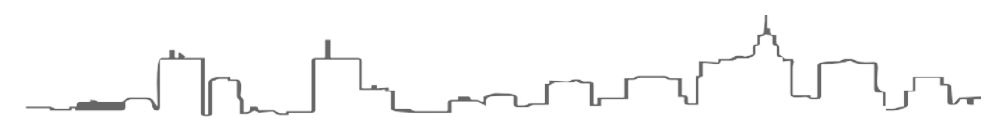 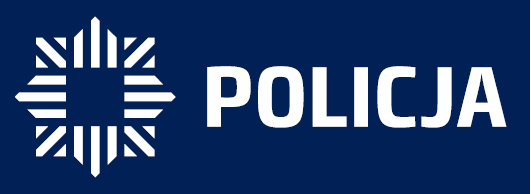 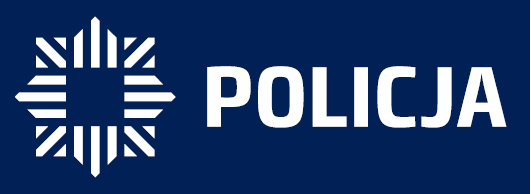 Posterunek Policji w Podkowie Leśnej
Posterunek Policji w Podkowie Leśnej
mł.asp. Krzysztof Komór

Posterunek Policji w Podkowie Leśnej
ul. Brwinowska 17a
05-807 Podkowa Leśna
tel.: (22) 758-91-10; kom.: 600-997-673
e-mail: dzielnicowy.podkowalesna2@ksp.policja.gov.pl
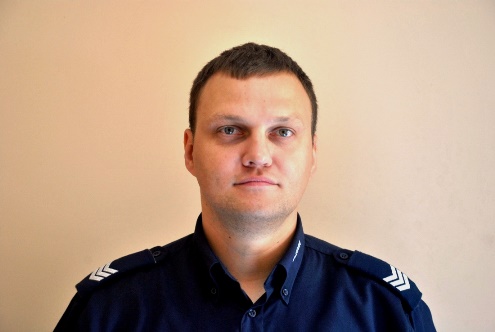 Obszar działania rejon 10 sektor VII: 11 Listopada, Adama Mickiewicza, Akacjowa, Bluszczowa, Bolesława Prusa, Borowin, Brzozowa, Bukowa, Cicha, Czeremchowa, Dębowa, Głogów, Grabowa, Graniczna, Henryka Sienkiewicza, Irysowa, Jałowcowa, Jana Pawła II, Jarosława Iwaszkiewicza, Jaśminowa, Jaworowa, Jodłowa, Juliana Ejsmonda, Juliusza Słowackiego, Kalinowa, Kasztanowa, Klonowa, Kolejowa, Konwalii, Kościelna, Krokusowa, Kwiatowa, Leśna, Leśniczówka Dębak, Lipowa, Młochowska, Modrzewiowa, Orzechowa, Ośrodek Dębak, Paproci, Parkowa, Podleśna, Różana, Sasanek, Sosnowa, Sportowa, Stanisława Lilpopa, Stefana Żeromskiego, Storczyków, Świerkowa, Topolowa, Wiązowa, Wierzbowa, Władysława Reymonta, Wrzosowa, Wschodnia, Zachodnia, Zygmunta Krasińskiego
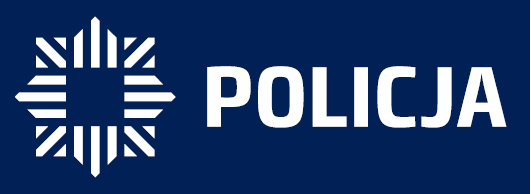 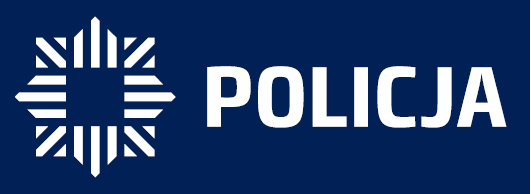 Posterunek Policji w Podkowie Leśnej
Posterunek Policji w Podkowie Leśnej
st.asp. Jakub Ziółek

Posterunek Policji w Podkowie Leśnej
ul. Brwinowska 17a
05-807 Podkowa Leśna
tel.: (22) 758-91-10; kom.: 600-997-544
e-mail: dzielnicowy.podkowalesna1@ksp.policja.gov.pl
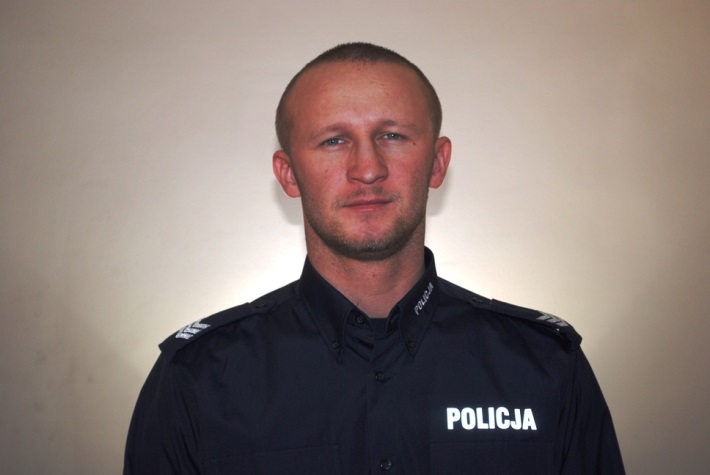 Obszar działania rejon 9 sektor VII : Bażantów, Błońska, Bobrowa, Borsucza, Brwinowska, Dzików, Główna, Bluszczowa, Gołębia, Helenowska, Jaskółcza, Jastrzębia, Jelenia, Jeża, Krasek, Krecia, Królicza, Kukułek, Lisia, Lotnicza, Łosia, Miejska, Myśliwska, Ogrodowa, Orla, Ptasia, Rysia, Sarnia, Sępów, Słowicza, Słowików, Sokola, Sowia, Sójek, Szczygla, Szpaków, Warszawska, Wiewiórek, Wilcza, Wróbla, Zamkowa, Żubrowa
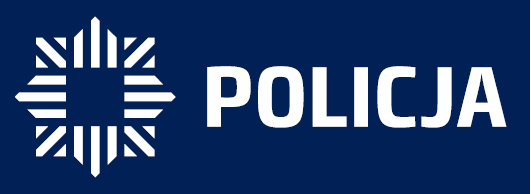 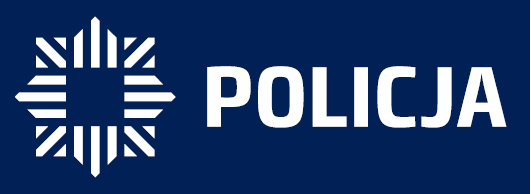 Posterunek Policji w Podkowie Leśnej
Posterunek Policji w Podkowie Leśnej
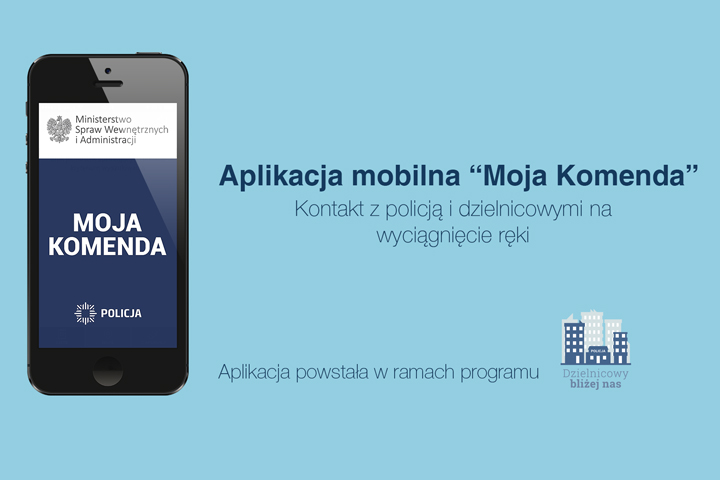 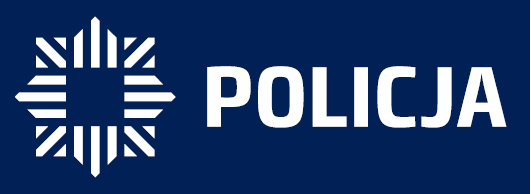 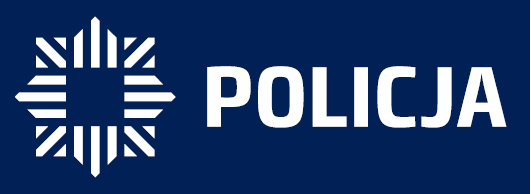 Posterunek Policji w Podkowie Leśnej
Posterunek Policji w Podkowie Leśnej
Ministerstwo Spraw Wewnętrznych i Administracji uruchomiło nową wersję aplikacji mobilnej „Moja Komenda”, dzięki której odnajdziemy dzielnicowego, który opiekuje się naszym rejonem zamieszkania.

Umożliwia wyszukanie każdego dzielnicowego w Polsce. Aby to zrobić wystarczy wpisać np. własny adres zamieszkania, a aplikacja odnajdzie funkcjonariusza, który dba o nasz rejon zamieszkania oraz pokaże, w której jednostce on pracuje. Dzielnicowych możemy wyszukać także po ich imieniu lub nazwisku. Aby połączyć się z funkcjonariuszem wystarczy jedno kliknięcie. Wyszukiwarka dzielnicowych działa w trybie offline. Użytkownik nie musi mieć dostępu do Internetu, aby odnaleźć swojego dzielnicowego.
 
Aplikacja „Moja komenda” zawiera także bazę teleadresową wszystkich komend i komisariatów w Polsce. Dodano do niej dodatkowe jednostki, m.in. rewiry dzielnicowych oraz posterunki. Aplikacja została wyposażona w dwa tryby wyszukiwania informacji. Po włączeniu usług lokalizacyjnych w telefonie sama odnajdzie najbliższe policyjne obiekty. Po przejściu w tryb online wystarczy jedno kliknięcie, by wskazała trasę do najbliższej komendy lub komisariatu. Równie sprawnie połączy nas z dyżurnymi policjantami z wybranej jednostki. Dodatkowo „Moja komenda” umożliwia wyszukanie po nazwie jednostki, ulicy lub kodzie pocztowym.
 
„Moja Komenda”  dostępna jest na telefony z Androidem i na iOS. Usługa jest bezpłatna.
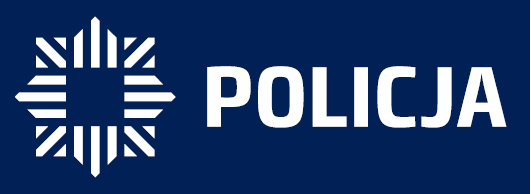 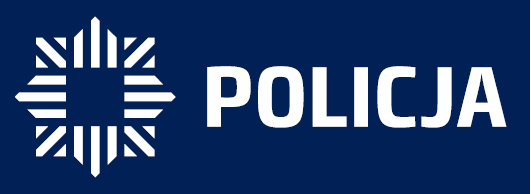 Posterunek Policji w Podkowie Leśnej
Posterunek Policji w Podkowie Leśnej
Film na temat aplikacji
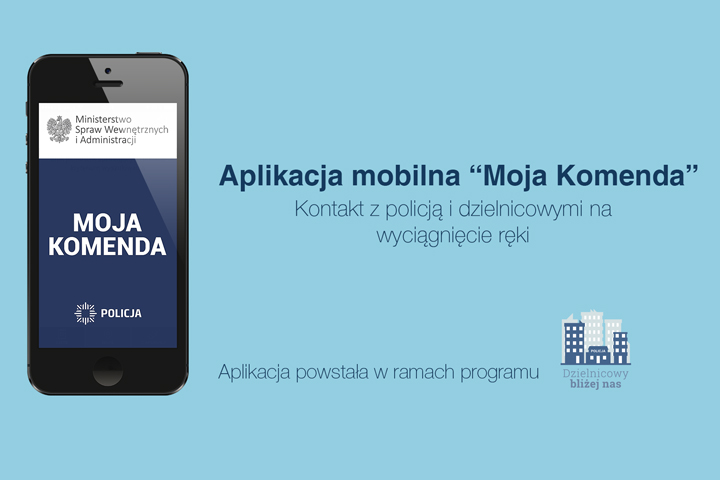 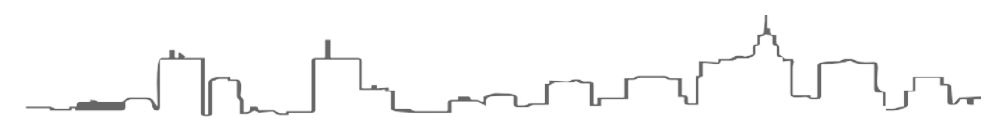 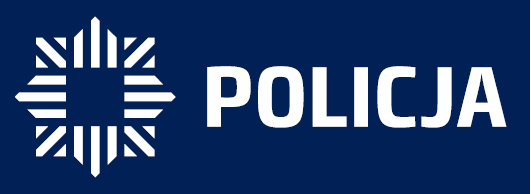 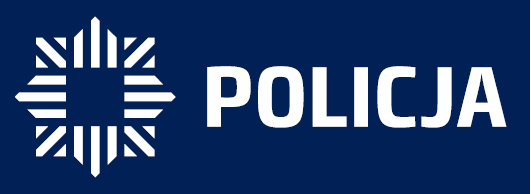 Posterunek Policji w Podkowie Leśnej
Posterunek Policji w Podkowie Leśnej
DZIAŁANIA PROFILAKTYCZNE
Policjanci uczestniczą:


w pracach zespołów interdyscyplinarnych,

w spotkaniach z dziećmi w przedszkolach i szkołach podstawowych, z młodzieżą, pedagogami, rodzicami,

w spotkaniach z seniorami 


w akcji „Bezpieczna droga do szkoły”,” Bezpieczne wakacje”
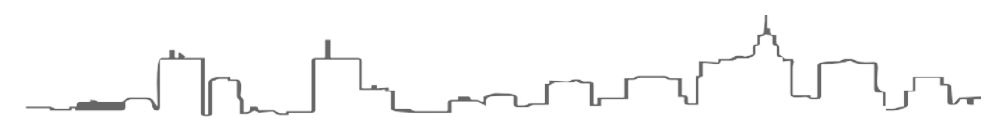 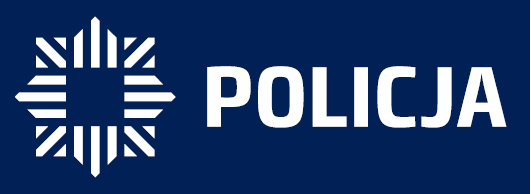 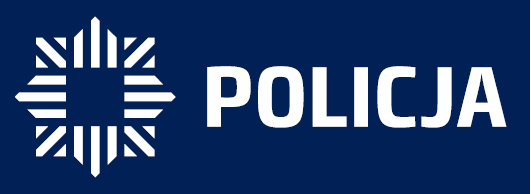 Posterunek Policji w Podkowie Leśnej
Posterunek  Policji w Podkowie Leśnej
KAMPANIA INFORMACYJNA W ZAKRESIE ZAPOBIEGANIA PRZESTĘPSTWOM  METODĄ „NA WNUCZKA”I „NA POLICJANTA”
publikowanie na stronie internetowej Komendy Powiatowej Policji w Grodzisku Mazowieckim, komunikatów ostrzegających o oszustach, 
umieszczanie plakatów w miejscach użyteczności publicznej na terenie PP Podkowa Leśna,
publikowanie w lokalnej prasie informacji            o sposobach działania przestępców działających metodami „na wnuczka,                na policjanta i na administratora”,
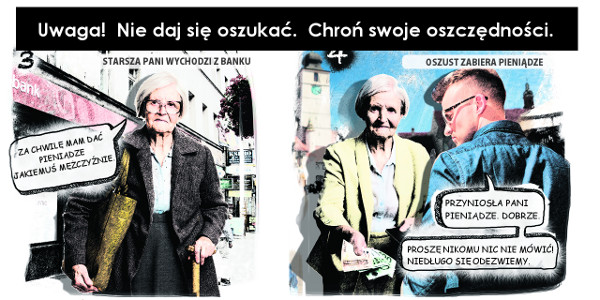 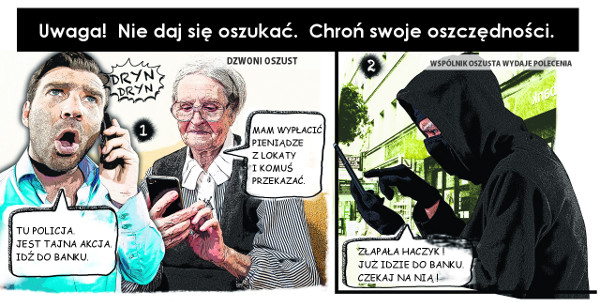 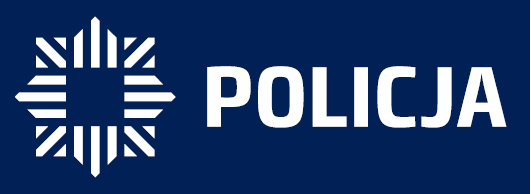 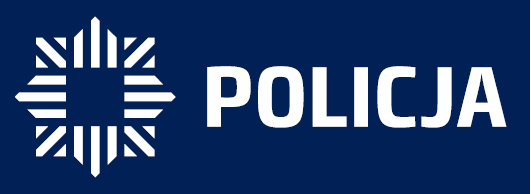 Posterunek Policji w Podkowie Leśnej
Posterunek Policji w Podkowie Leśnej
KAMPANIA INFORMACYJNA W ZAKRESIE ZAPOBIEGANIA PRZESTĘPSTWOM  METODĄ „NA WNUCZKA”I „NA POLICJANTA”
kontakt dzielnicowych z osobami starszymi            i samotnymi,  pozostawianie ulotek informacyjnych,
pogadanki realizowane przez policjantówz prewencji kryminalnej i dzielnicowych                   w placówkach, w których gromadzą sięseniorzy,
nawiązanie przez policjantów z wydziału kryminalnego kontaktu ze wszystkimi placówkami bankowymi na podległymterenie, w celu utrzymania bieżącego kontaktu z pracownikami banku.
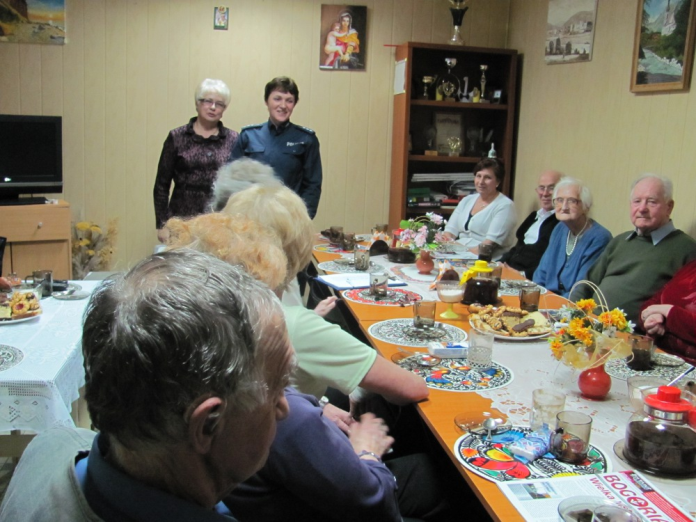 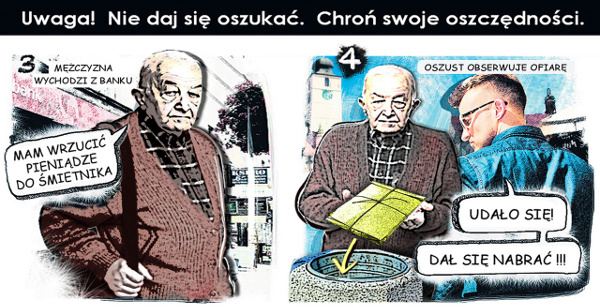 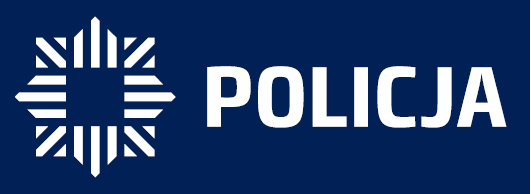 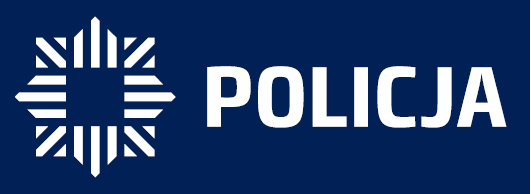 Posterunek Policji w Podkowie Leśnej
Posterunek Policji w Podkowie Leśnej
DZIĘKUJĘ ZA UWAGĘ
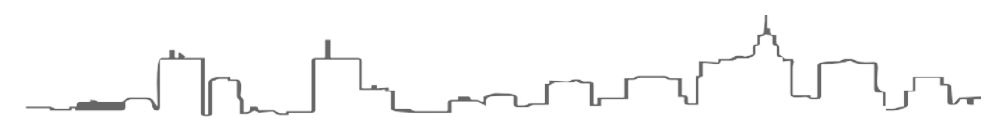